MIC MULTI CABLE JNCA-M8-50
마이크와 음향 장비를 연결시켜주는 케이블로 쉴드가 있는 밸런스 타입의 케이블에 XLR 커넥터를 결합한 마이크 멀티 케이블입니다.
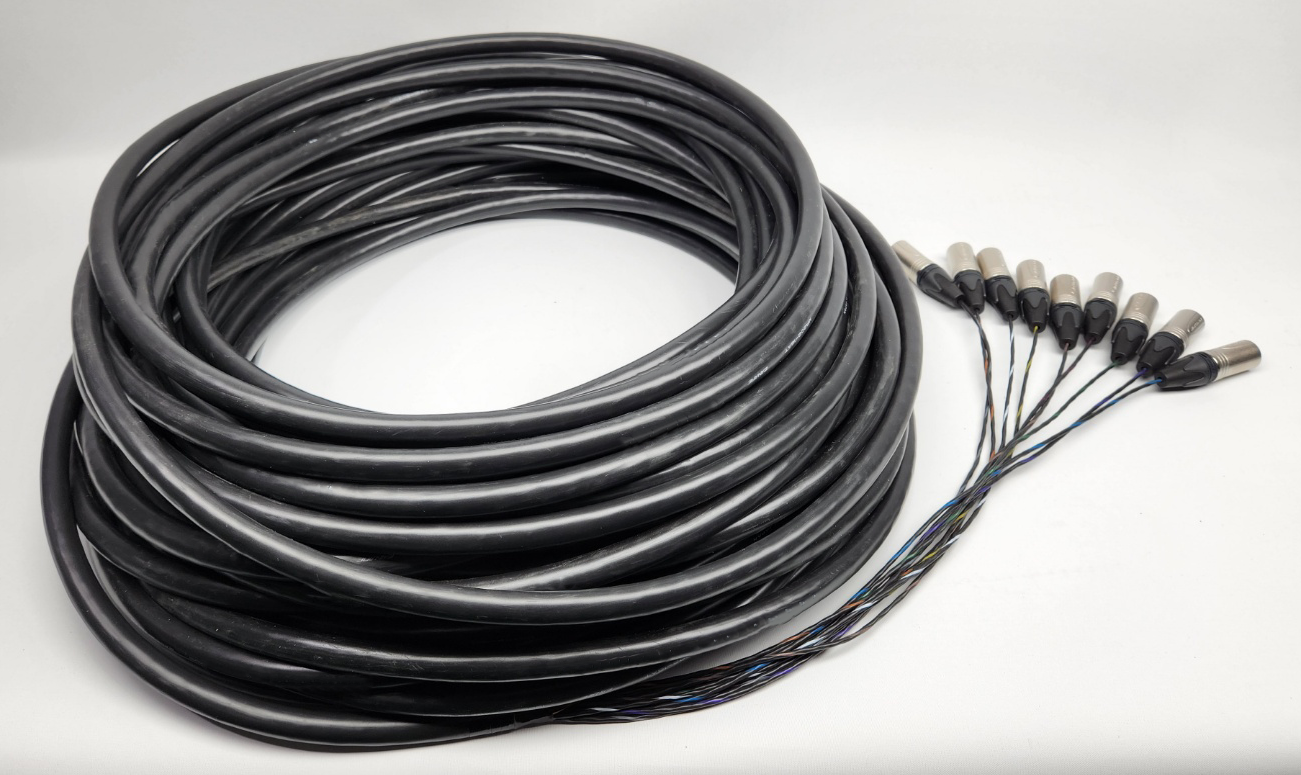